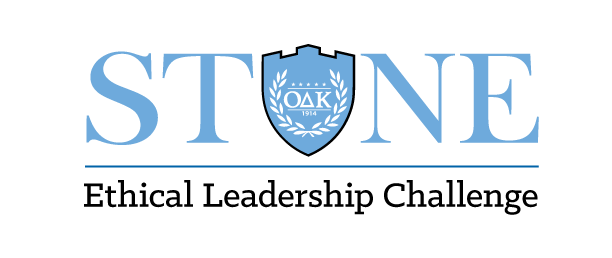 Stone Ethical Leadership Challenge
1
Introduction
“There is no check-box for ethical leadership.  It is an ongoing individual and organizational journey.  We will never know everything that there is to know.”
-Linda Fisher Thorton, 7 Lenses: Learning the Principles and Practices of Ethical Leadership
 
“A [leader] without ethics is a wild beast lost upon this world.”
- Albert Camus
Stone Ethical Leadership Challenge
2
A Gift from Jeff and Linda Stone
Jeff and Linda Stone are loyal and generous Omicron Delta Kappa members who daily live the values of our society.  
In 2017, the Stones donated funds to Omicron Delta Kappa to develop a series of interactive programs that would enhance ODK members’ understanding of ethical leadership.
The Stone Ethical Leadership Challenge offers a series of programs, from a 90-minute session to a full-day ethical immersion program.  Materials are free to circles, and trained facilitators will be available at a nominal cost if staff are not available to facilitate.
Stone Ethical Leadership Challenge
3
OK values
The SELC embodies the values of OK in each program, ensuring that the participants leave the program understanding the importance of the Society’s work on campus and in the community.
Collaboration – to work together to achieve a defined and common purpose
Inclusivity – to actively seek, embrace, and advance a diverse group of individuals
Integrity – to align one’s values and beliefs with behaviors and speech
Scholarship – to strive for excellence in academics and pursue lifelong learning
Service – to answer the call for action from one’s community or country
Stone Ethical Leadership Challenge
4
The Program
The SELC is comprised of a series of presentations and discussions in a facilitated environment. Participants will review, discuss, and explore ethical dilemmas drawn from the real-life experiences of students, faculty, and administrators at colleges and universities.
Each scenario provides the chance to explore a different kind of ethical dilemma, and each asks the participants to decide what they would do in the situation.
The program draws for research on Consequentialist and Non-consequentialist ethical theory as well as probing the differences between ethical and moral behavior.
Stone Ethical Leadership Challenge
5
The 90-Minute Challenge
The program currently offered by ODK is the 90-Minute Challenge.
This is a quick and deep dive into ethical dilemmas that includes viewing a short film on the classic “Trolley Problem”, the exploration of 4-6 different dilemmas, and a group discussion about the thoughts, feelings, perspectives, and actions of the participants.
The 90-Minute Challenge can be offered in-person and virtually through a Zoom meeting format. ODK facilitators have found both formats to be effective.
ODK is developing a half-day and even-full day version of the SELC. Those will be developed in coordination with a circle that would like to bring the next level of intensity to the campus.
Stone Ethical Leadership Challenge
6
To Schedule
Contact Timothy A. Reed, Ph.D. vice president for membership and operations, at tim@odk.org
OK staff will be assigned to the circle and work with you to plan and implement this important program.
Johnson Center for Leadership | O∆K National Headquarters
224 McLaughlin Street, Lexington, Virginia 24450-2002
(540) 458-5336 | odknhdq@odk.org | odk.org
Stone Ethical Leadership Challenge
7